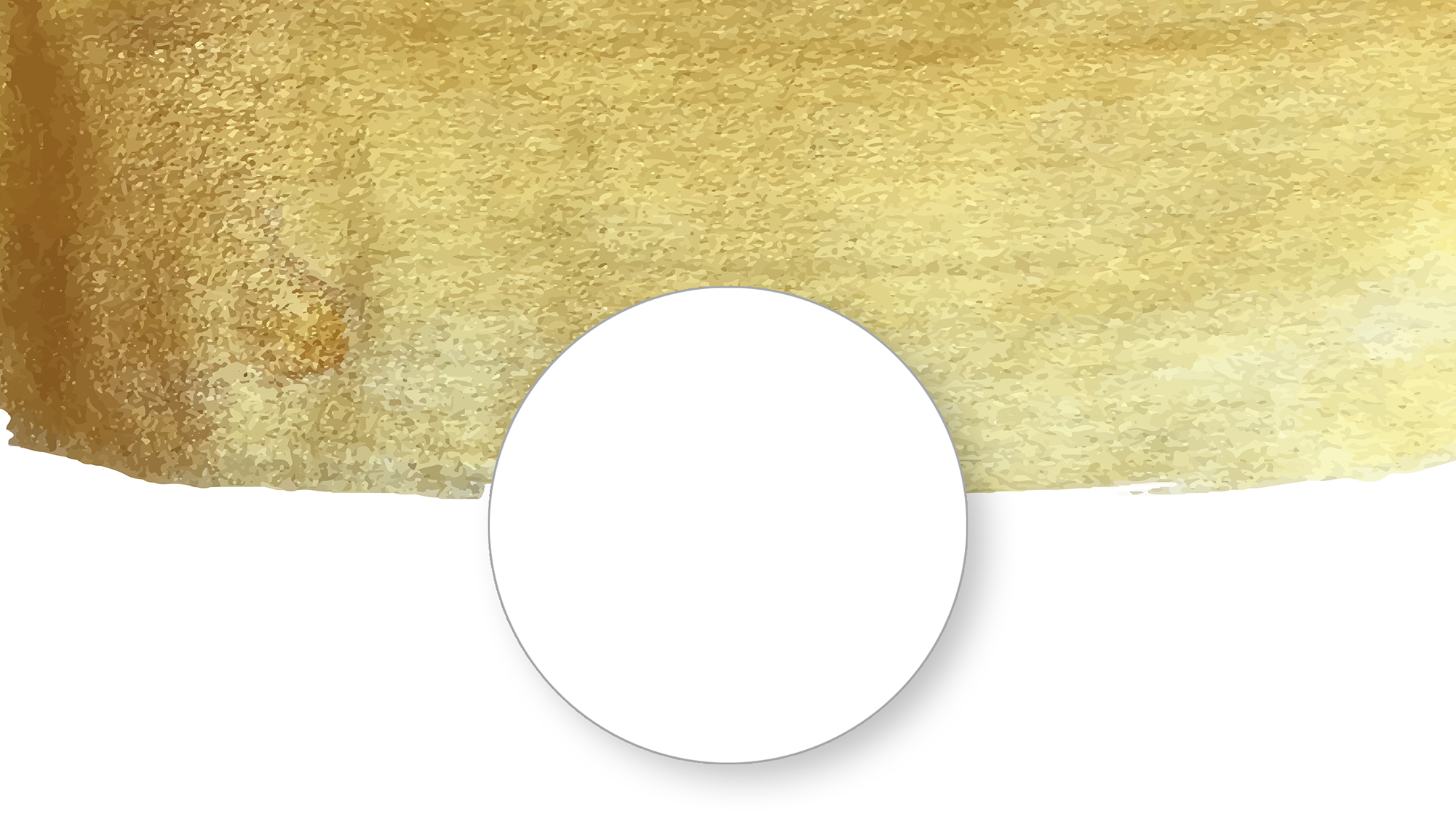 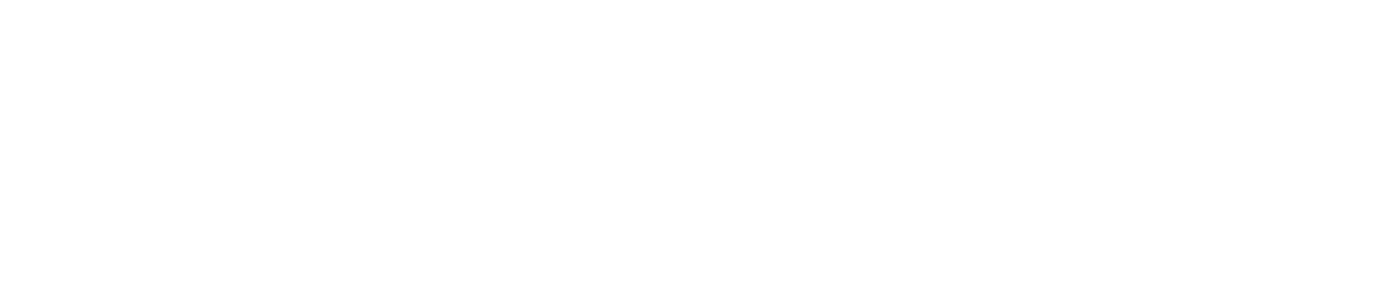 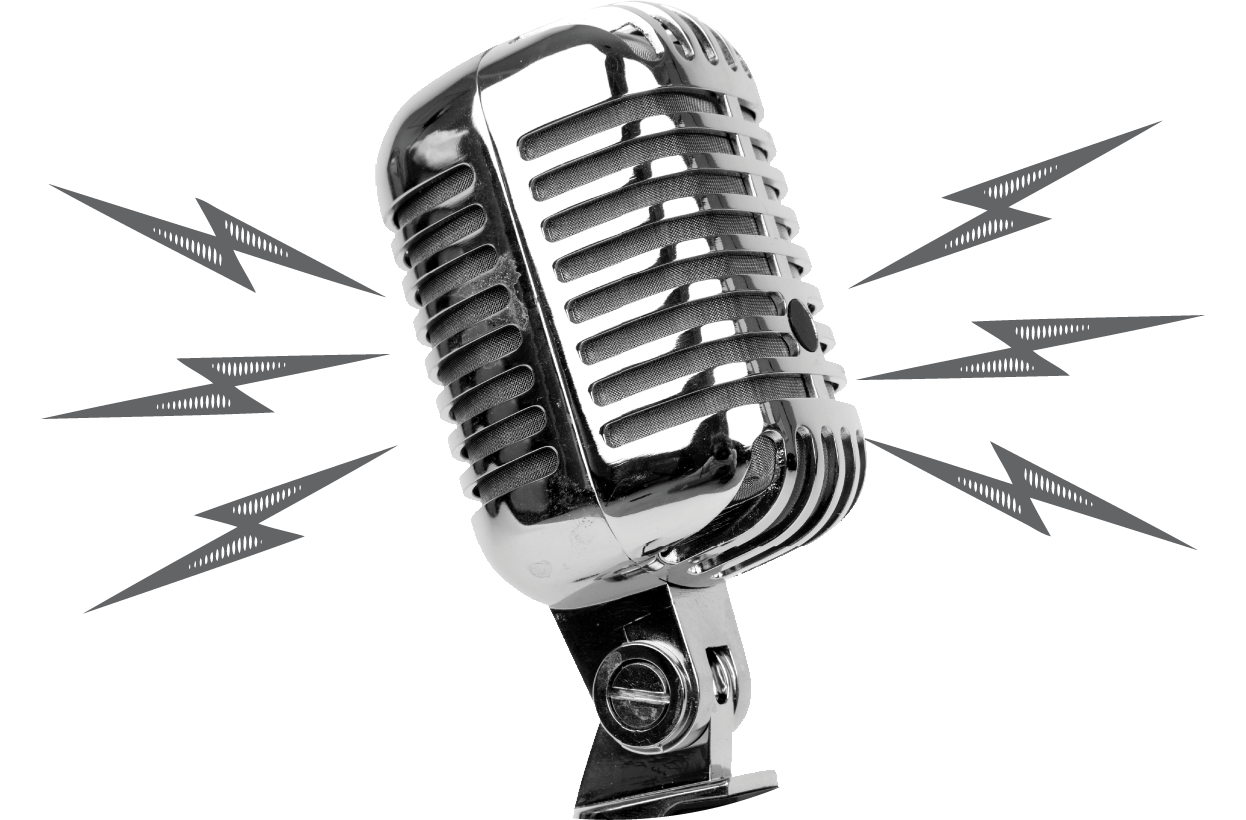 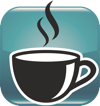 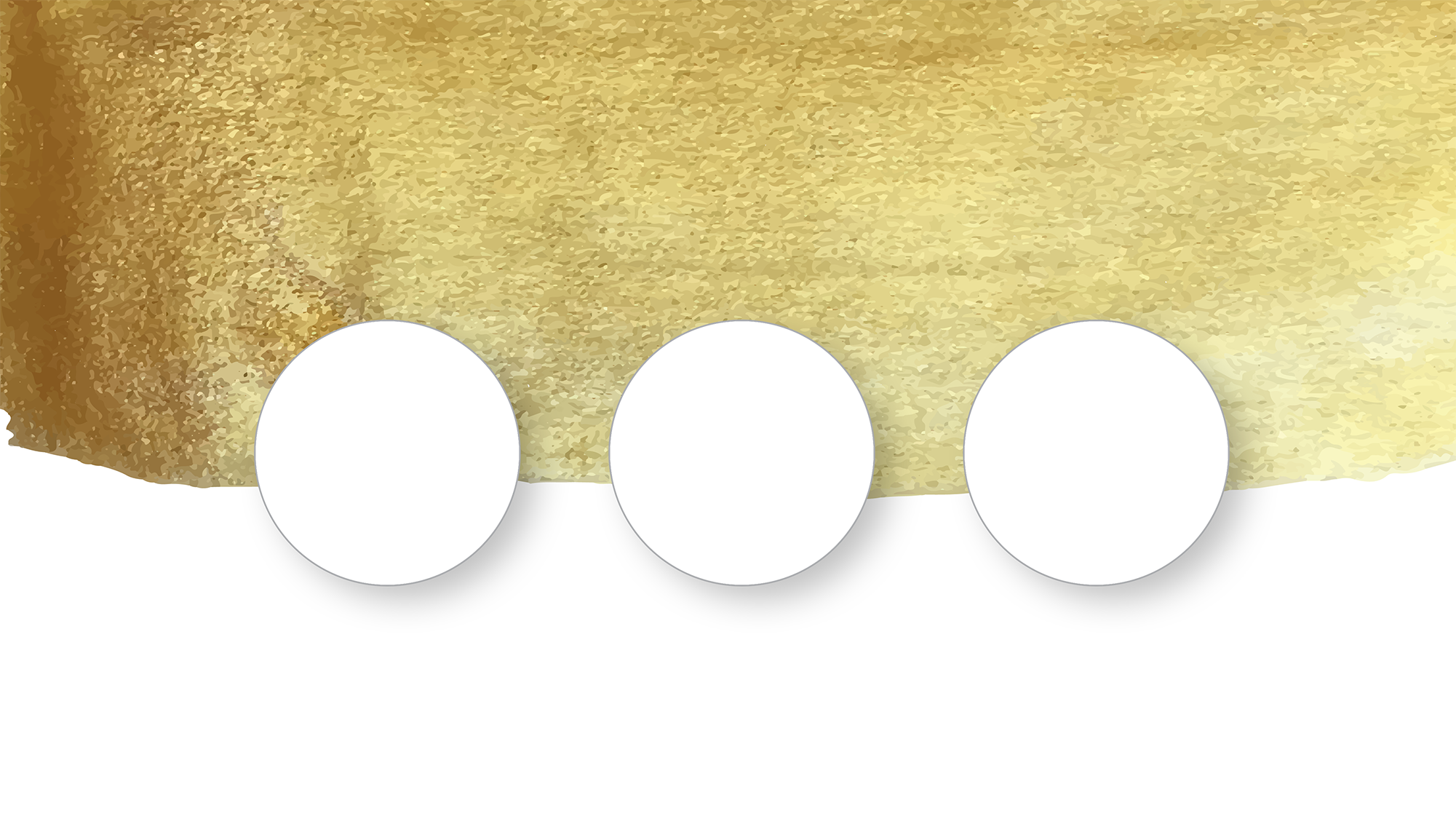 Christian Apologists & Commentators
Christian Apologists & Commentators
The Gospel Coalition
What Would You Say?Joseph Backholm
Cross ExaminedFrank Turek & Jorge Gil
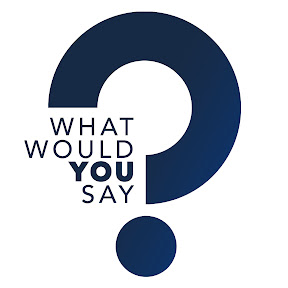 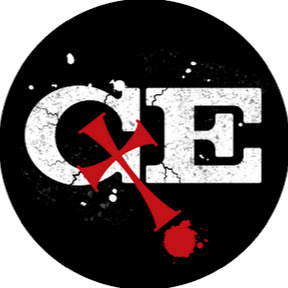 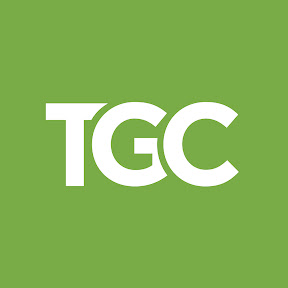 What about those who never hear about Jesus?
How is Christianity categorically different from every other religion?
There’s no evidence that God exists | existence of God | does God exist?
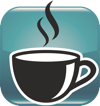 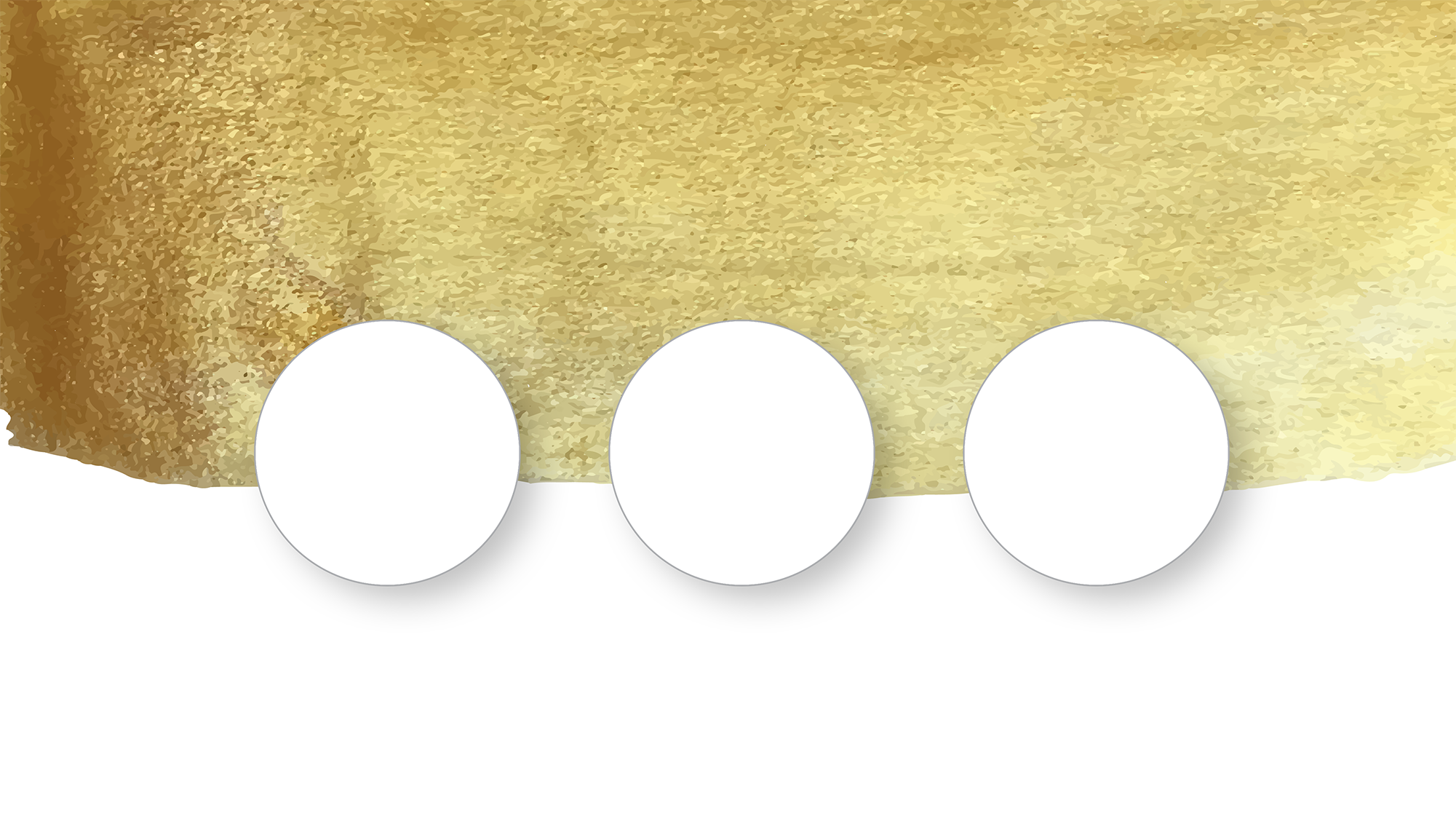 Reasons to BelieveDr. Hugh Ross
Pastor Mike Winger
WretchedTodd Friel
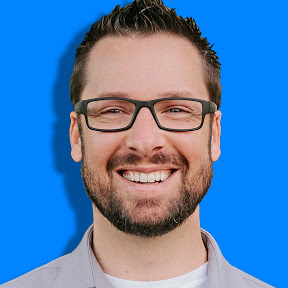 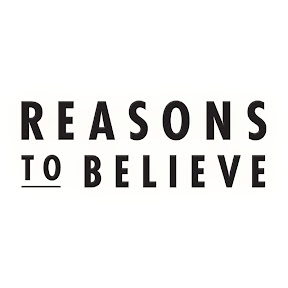 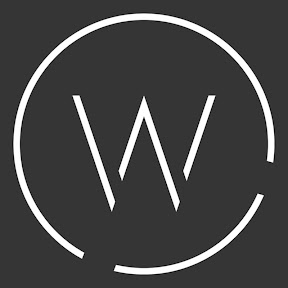 America’s preachers are gospel ignorant | with Pastor Paul Washer
The evil God of the Old Testament?
How long are the creation “days” in Genesis 1?
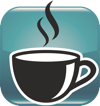 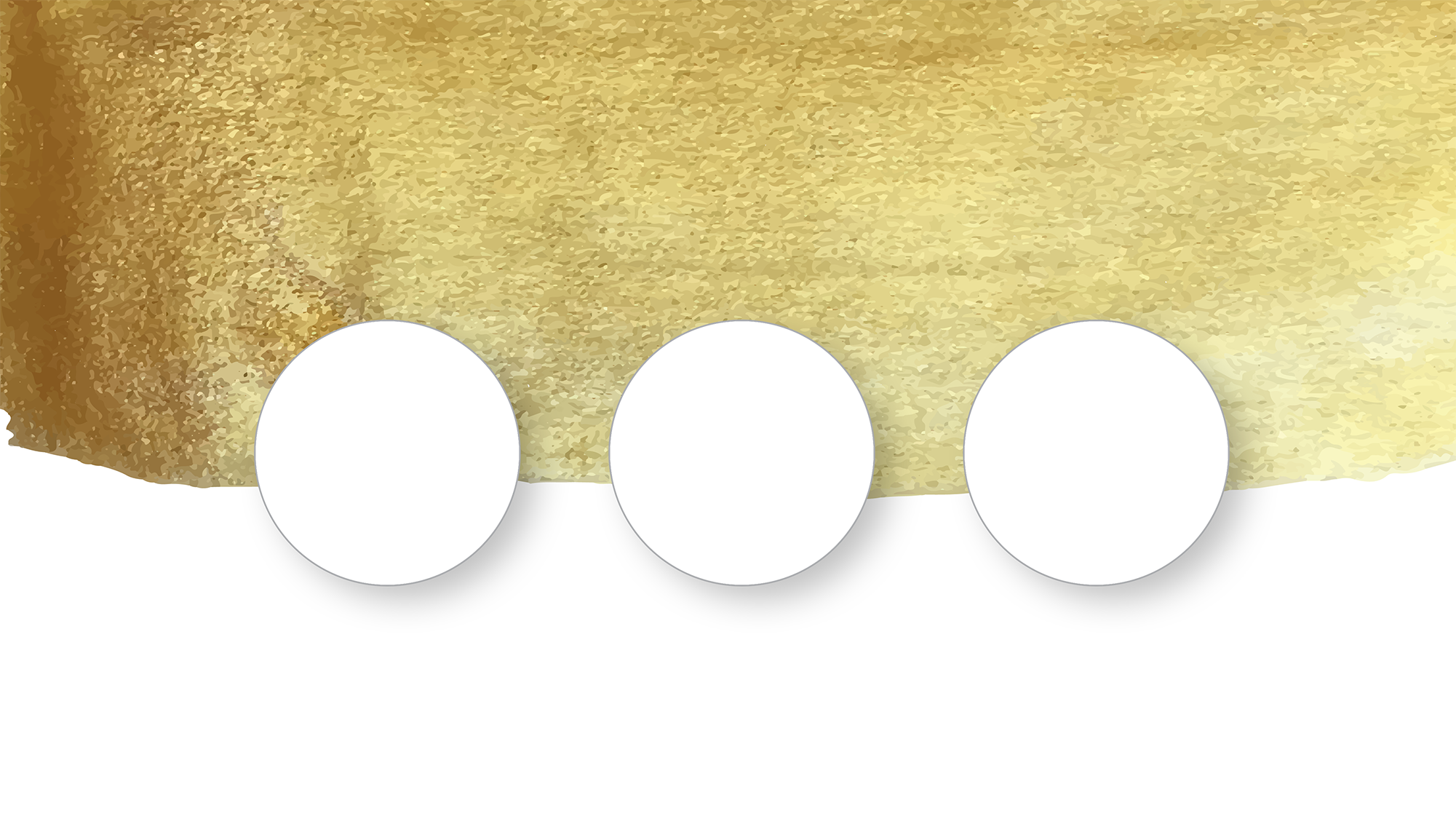 k
Acts 17 ApologeticsDavid Wood
One Minute ApologistBobby Conway
Political IslamDr. Bill Warner, PhD
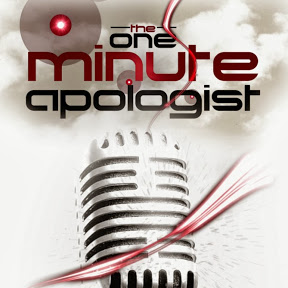 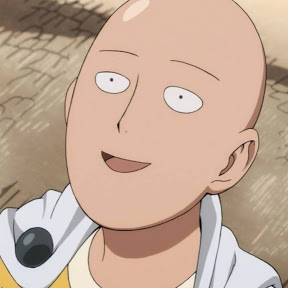 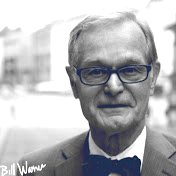 Is Jesus God?
Jihad vs. Crusades
Three Quran verses every Christian should know
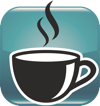 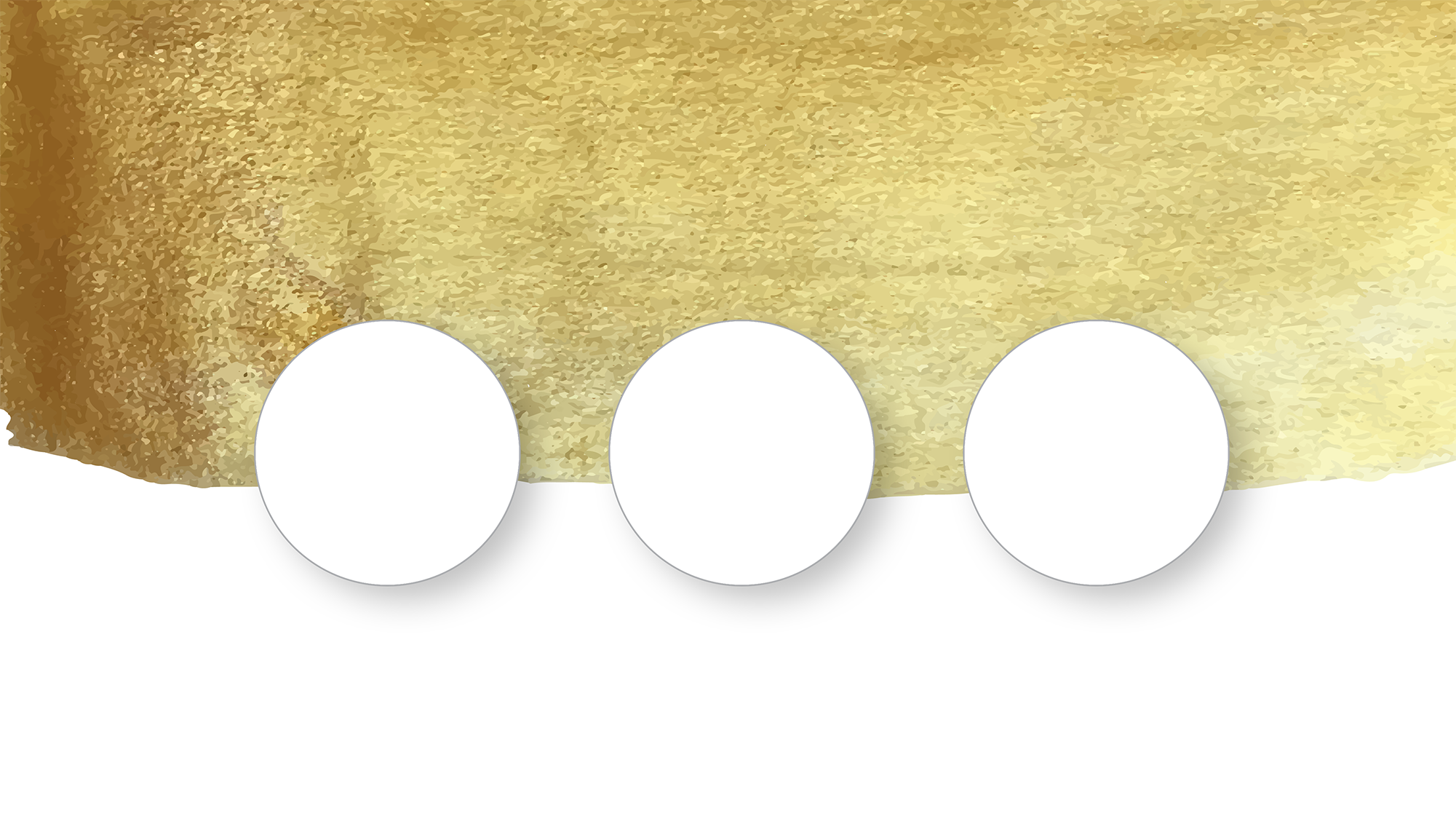 Inspiring PhilosophyMichael Jones
Got QuestionsYour Questions. Biblical Answers.
Living WatersRay Comfort
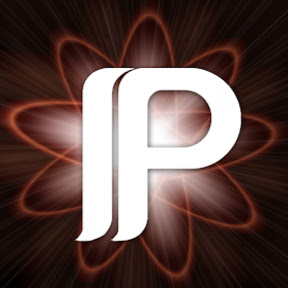 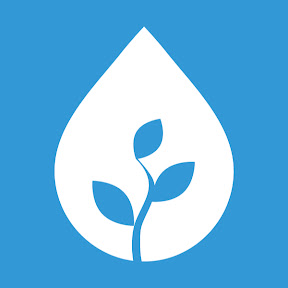 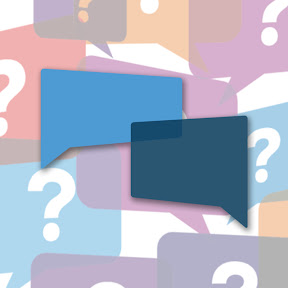 15 Things to NEVER say to an atheist
Who will go to heaven?
The quantum God | the emergent universe
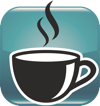 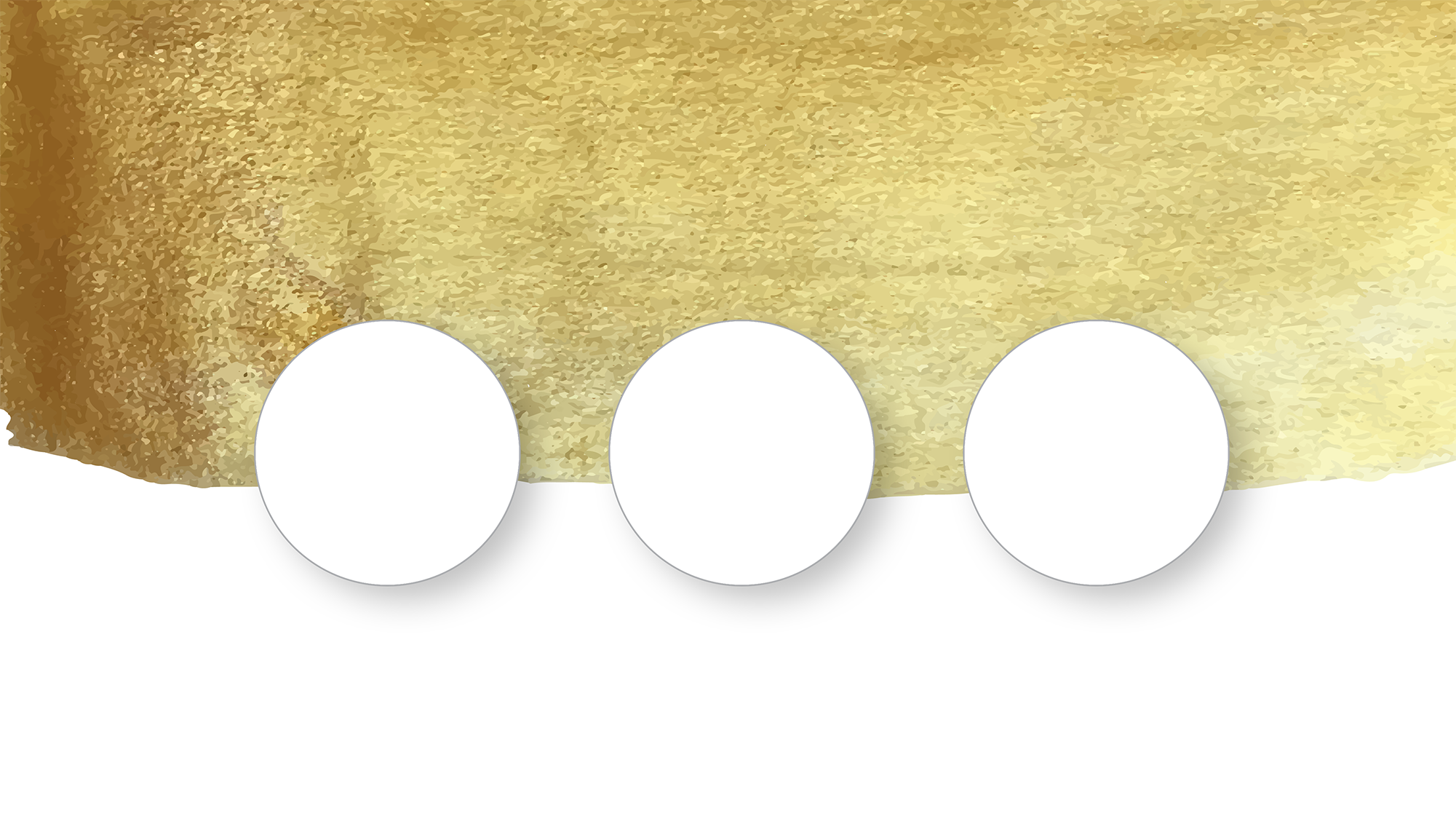 Capturing ChristianityCameron Bertuzzi
Justin Peters Ministries
Reasons for JesusSteven Bancarz
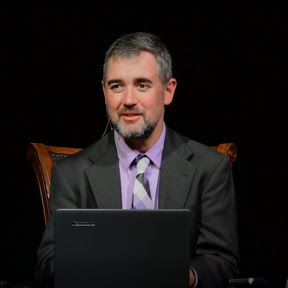 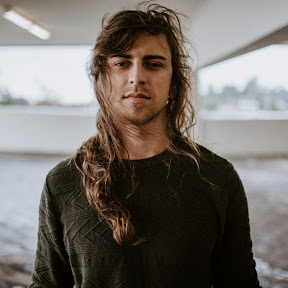 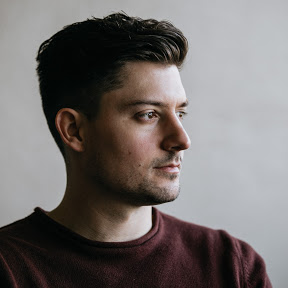 A historian explains the evidence for the resurrection of Jesus | with Dr. Gary Habermas
Question & Answers  | Word-of-faith movement
New Age to Jesus | my testimony
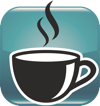 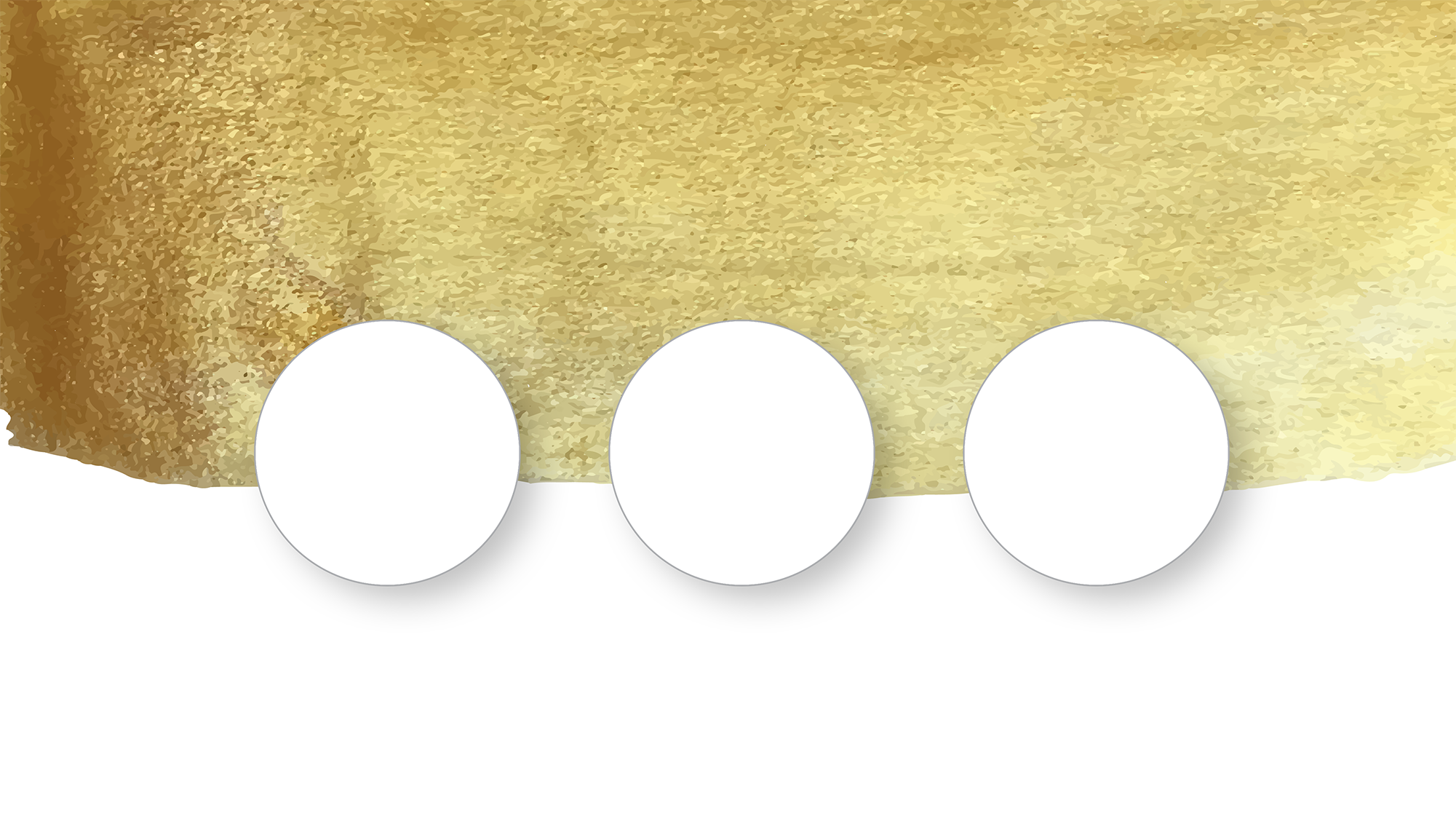 Tree of Life Ministries Israel
A & Ω Productions
American Gospel
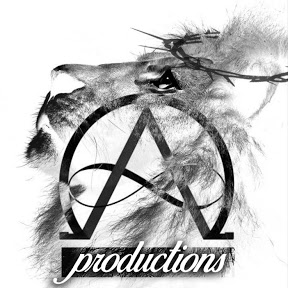 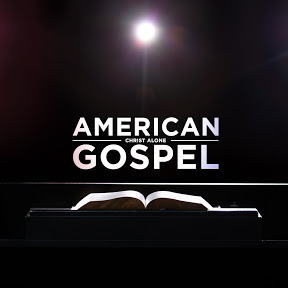 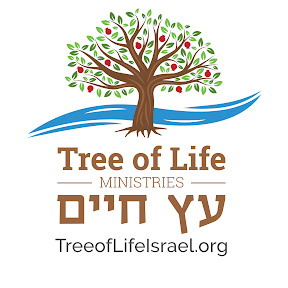 Why do preachers lie to you? | false gospel 2020
American Gospel: Christ Alone (1-hour version)
The forbidden chapter: Isaiah 53 in the Hebrew Bible
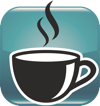 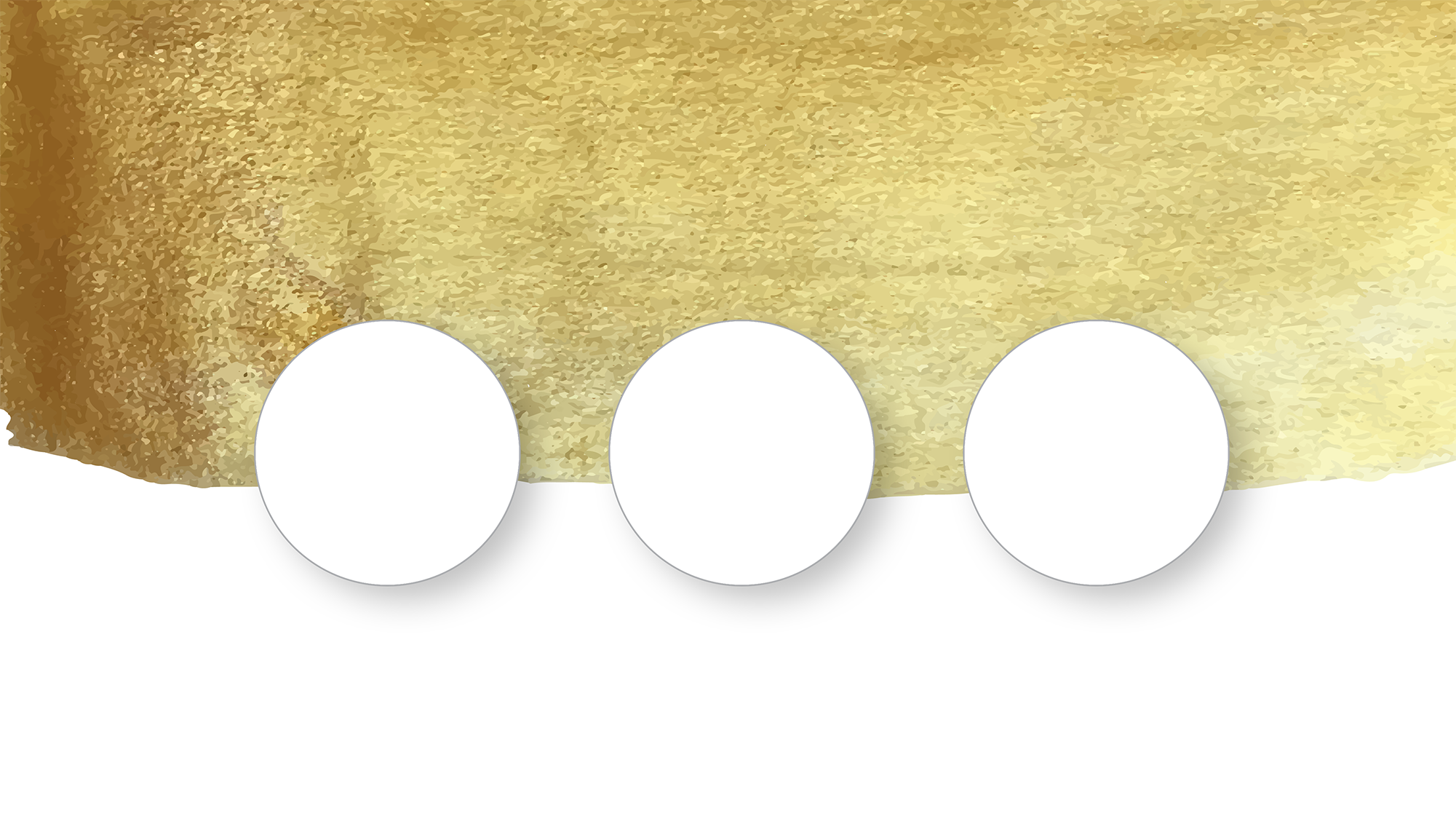 Apologia StudiosPastor Jeff Durbin
Reasonable FaithDr. William Lane Craig
Grace to YouPastor John MacArthur
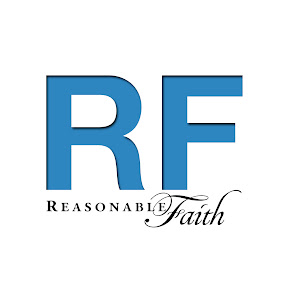 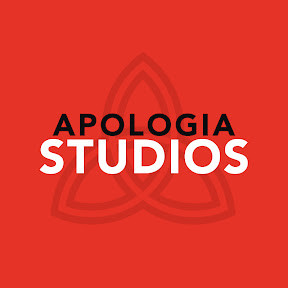 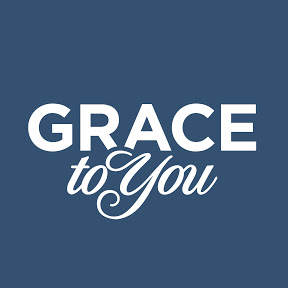 Jeff Durbin explains predestination
An atheist answers Dr. Craig’s five points
John MacArthur on a Pastor’s authority
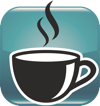 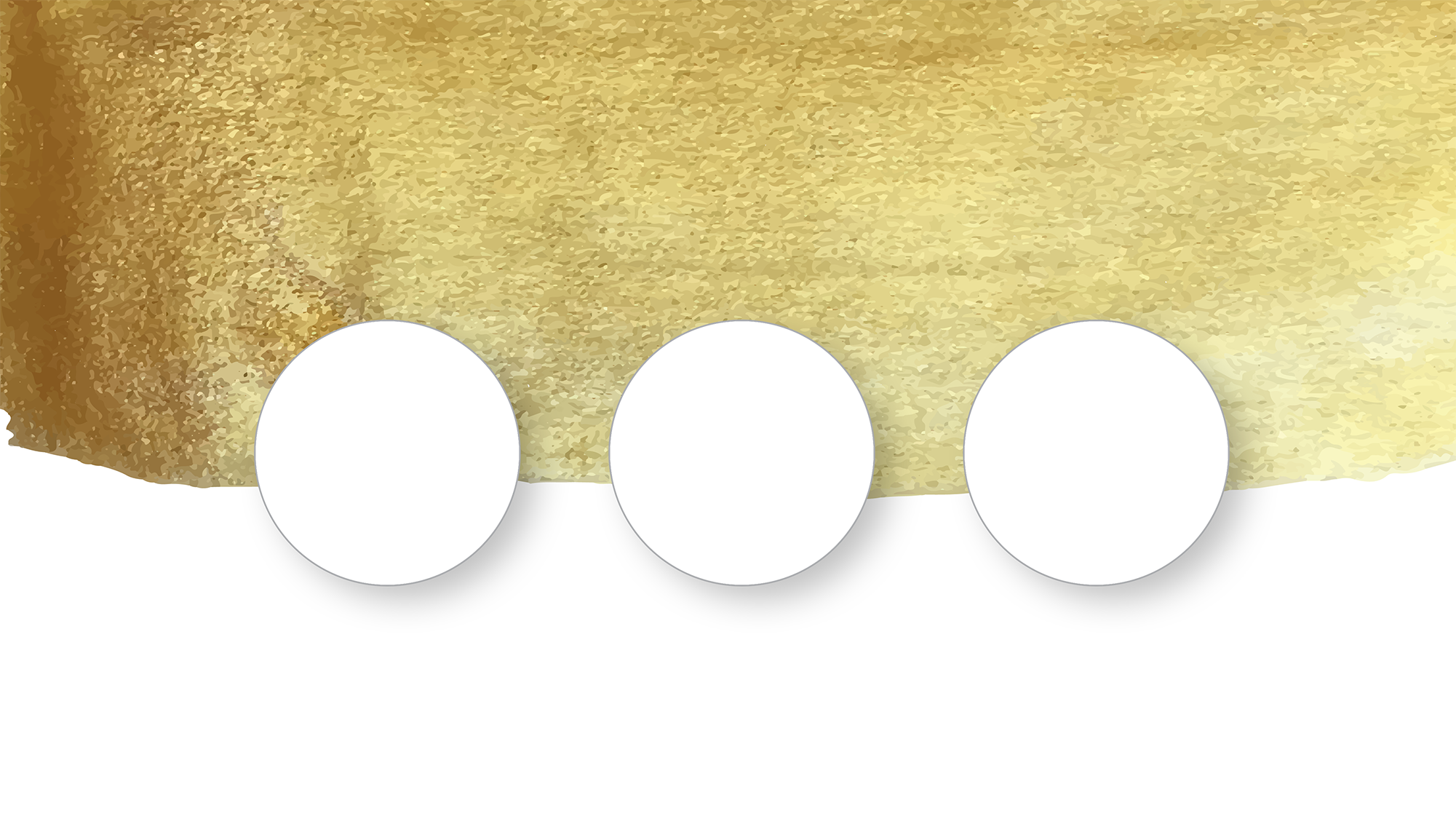 Stefan MolyneuxFreedomain
Pat Condell
Catholic Answers
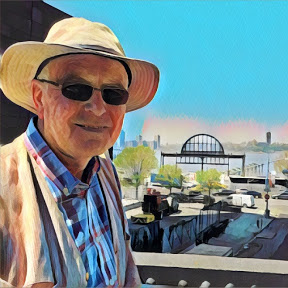 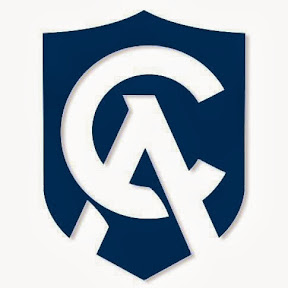 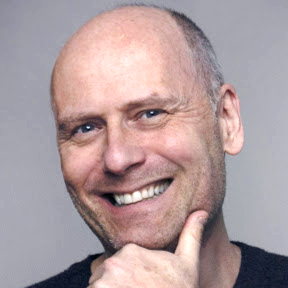 Why political correctness must end | with Milo Yiannopoulos
(NOTE: offensive language)
Message to offended Muslims
Is it true that there is no truth?
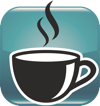